Unauthorized Disclosure TRAINING FOR Security Professionals
DoD Component Name
[Speaker Notes: These slides have been provided by the DoD UD PMO for use in Unauthorized Disclosure briefings for Security Professionals within your component or command.  Feel free to customize the briefing with your command’s name and logo.  Slides 13 and 20 provide an opportunity to input customized reporting criteria, procedures, and Command level reporting POC.
Consider supplementing this briefing with job aids, case studies, and other awareness materials available under Unauthorized Disclosure Toolkit at https://www.cdse.edu/toolkits/unauthorized/index.php  
 
For questions on content or any other matters related to DoD Unauthorized Disclosure, please reach out to the DoD UD Program Management Office at dss.quantico.dss-hq.mbx.ditmac-unauthorized-disclosure@mail.mil.]
The Problem
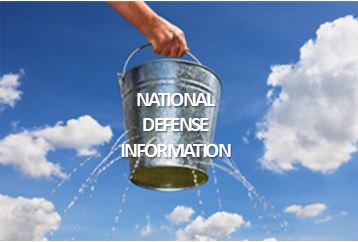 Trusted individuals inside the DoD are leaking classified and controlled unclassified information (CUI) to unauthorized recipients.
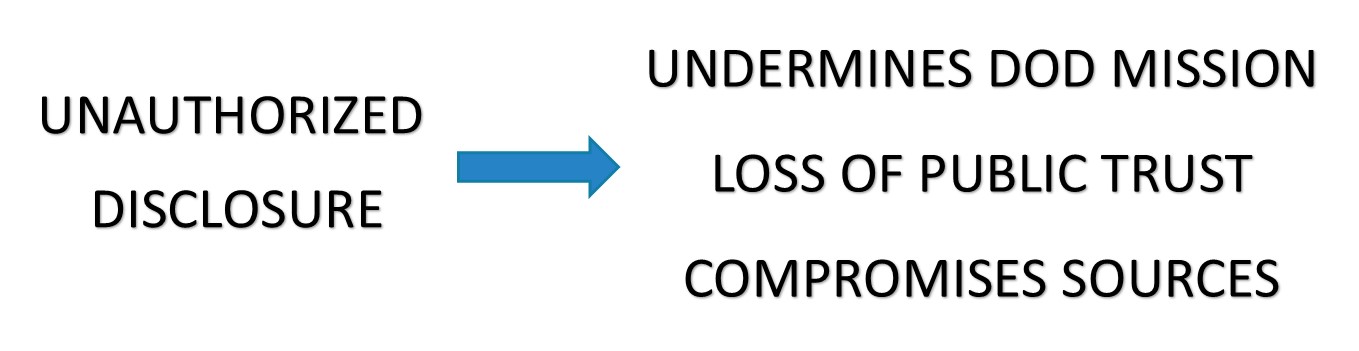 What is an Unauthorized Disclosure?
An Unauthorized Disclosure, or UD, is the communication or physical transfer of classified or CUI to an unauthorized recipient.

Other related definitions:
Compromise – A security incident in which there is an UD of classified information
Data Spill – Transfer of classified or CUI to a computer system accredited at a lower classification level than the data being entered
Why do people leak information?
Individuals who leak information do so for a number of reasons, including:
Financial gain
Influence political decisions 
Disagree with official government policy
Believe the public has a need to know
Disregard for security procedures
Ego
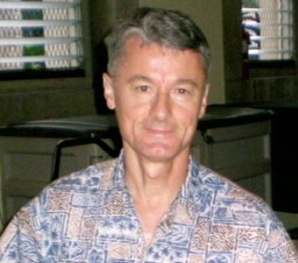 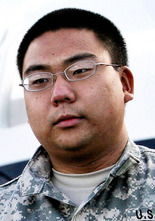 Unauthorized Disclosure case examples
Benjamin Bishop
Government Contractor and Retired Army O-5
Arrested March 2013
Emailed classified information to a Chinese woman with whom he had a romantic relationship
Pled guilty March 13, 2014 for unlawfully retaining classified national defense information at his home and willfully communicating classified national defense information to a person not authorized to receive it
Sentenced to 87 months of imprisonment and 3 years of supervised release
SENTENCED TO 87 MONTHS
Bryan Martin
Navy E-4
Arrested December 2010
Attempted to deliver classified information to a representative of a foreign government
Sentenced to 48 years in prison, forfeiture of all pay and allowance, reduction to pay grade of E-1, and a dishonorable discharge
SENTENCED TO 48 YEARS
DoD’s Unauthorized Disclosure Program
2012









2018
DoD established a “top down” approach to the identification, investigation, and reporting of UDs
Policy governing the UD of classified information was outlined in Information Security policy under DoDM 5200.01 Volume 3
UD Program Management Office (PMO) was established within the Office of the Under Secretary of Defense for Intelligence (OUSD(I))
Components were directed to identify security officials responsible for reporting UDs to UD PMO
DoD determined the UD mission and policy should be moved from Information Security to Insider Threat
UD PMO realigned from OUSD(I) to the Defense Security Service (DSS) where it now resides inside the DoD Insider Threat Management and Analysis Office (DITMAC)
US specific policy within DoDM 5200.01 Volume 3will be written into Insider Threat policy documents, DoDD 5205.16 and DoDI 5205.83
Where to report an unauthorized disclosure
All suspected or confirmed compromises of classified or controlled unclassified information can be reported to:
Security Manager or Facility Security Officer
DoD Inspector General Hotline
Office of Special Council

Security Managers will report disclosures to the Component UD program manager in accordance with Component policy.
Special Reporting Circumstances
More about UD PMO
UD PMO provides enterprise level management and operational capability to improve the identification, investigation, tracking, and reporting of UDs.  Specifically, the UD Program was directed to develop robust capabilities to:
Coordinate reporting and report UDs to ensure the prompt and complete delivery of UD case referrals to DoD senior officials for administrative action or to seek civil remedies or to the Defense Criminal investigations;
Serve as the operational arm of the DoD UD program in accordance with DoD policy and guidance; 
Serve as the central DoD office for consistent uniform, and timely reporting of UD; and 
Promote collaboration and information sharing across the Department on UD.
UD PMO reportable events
UDs Reportable to UD PMO 
MEDIA
The release of classified information and/or controlled unclassified information (CUI) in the public domain.  Public domain includes but is not limited to podcasts, print articles, internet-based articles, books, journals, speeches, television broadcasts, blogs, and social media postings.

TECHNOLOGY
Release or theft of information relating to any defense operation, system, or technology determines to be classified and/or CUI.

UNAUTHORIZED RECIPIENT
Information wherein individuals disclosed classified or CUI to unauthorized person or persons resulting in administrative action, referral for criminal and/or CI investigation, and/or resulted in the suspension or revocation of clearance.
Component UD Program
**Recommend including:
Items reportable to Component UD program office 
UD reporting chain within the Component
Case management tools used by Component
What Happens After A Possible UD Is Identified?
Security Managers will report suspected UDs to the Component UD program manager in accordance with Component policy
Component UD programs with equity in the disclosure will arrange for an original classification authority (OCA) to conduct a classification review if not already completed
The Component will complete a preliminary inquiry or investigation into the UD
Component UD program will report the UD to the UD PMO, if required
Component UD program will arrange for the completion of a damage assessment
If the UD was in the public media, the Component UD program will arrange for the completion of a Department of Justice (DoJ) media leaks questionnaire
If an individual is identified in the course of an investigation, the Component will determine if the administrative sanctions, a criminal investigation, or some other course of action is most appropriate.
Preliminary Inquiry/investigation
Damage Assessment
Disclosures In The Public Media
DoD has a responsibility to report certain Federal Crimes to the DoJ, including UD in the public media.
UD PMO will refer UDs in the public media to the DoJ under one of the following Tiers:
Media Leaks Questionnaire
Conclusion
Attribution is key to changing the culture where individuals believe they can leak national defense information 
Attribution cannot be achieved without timely reporting of unauthorized disclosures
“THESE CASES ARE NEVER EASY.  BUT CASES WILL BE MADE, AND LEAKERS WILL BE HELD ACCOUNTABLE.”
-ATTORNEY GENERAL SESSIONS
Component Resources
Component policy governing UDs:
Policy/regulations
Component UD program manager(s):
Name(s)
Office
Contact information
Questions?
Additional Resources for DoD Unauthorized Disclosure Policy:

UD PMO SharePoint:  https://intelshare.intelink.gov/sites/ousdi/hcis/sec/icdirect/ud/default.aspx

CDSE UD Toolkit: https://www.cdse.edu/toolkits/unauthorized/index.php

DoDD 5210.50, Management of Serious Security Incidents Involving Classified Information

DoDM 5200.01, DoD Information Security Program Volumes 1-4